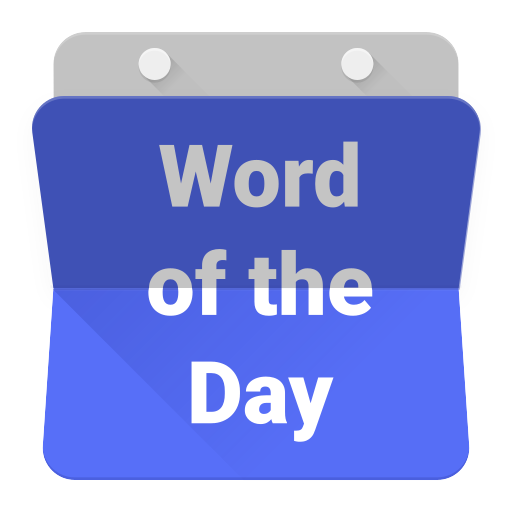 harga pas
harga pas
“harga pas” is the Indonesian word for “fixed price”. 
In Indonesia you normally only pay fixed prices at department stores, supermarkets and chain-stores. At smaller stores and businesses you can often bargain for a better price.
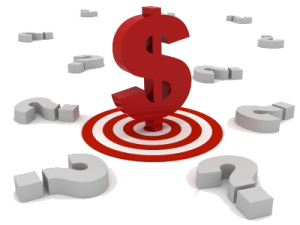 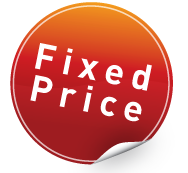